In-database Auditing Subsystem for Security
Enhancement
B. Bašić*, P. Udovičić* and O. Orel** University of Zagreb, University Computing Center, Zagreb, Croatia
{bjanka.basic, petra.udovicic, ognjen.orel}@srce.hr
Introduction: In-database auditing subsystem
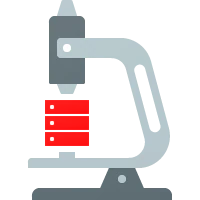 Auditing - control mechanism designed to track the use of database resources and authority
Each audited operation creates audit trail - What? Who? When?
Different ways to audit database:
DBMS – Oracle, MS SQL Server, IBM Informix, PostgreSQL
External software/hardware – ApexSQL Audit, Oracle Audit Vault and Database Firewall
In-database
Introduction
Goal – to present auditing solution that is:
Simple
Secure
Configurable
Capable of keeping the entire data history and all executed SQL statements
Roleseparated
Why? 
for access control, intrusion detection, fraud detection and other security-related analyses and procedures
Currently implemented in several information systems
ARCHITECTURE
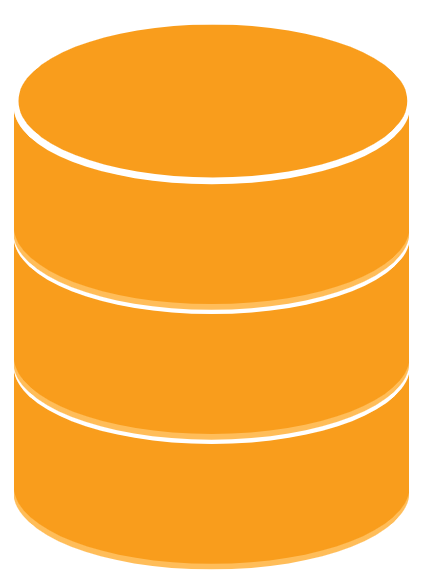 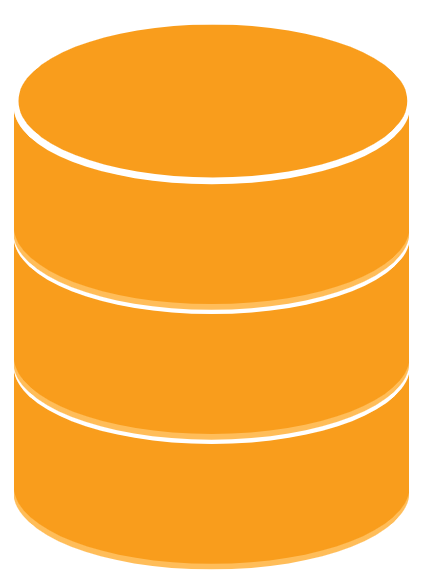 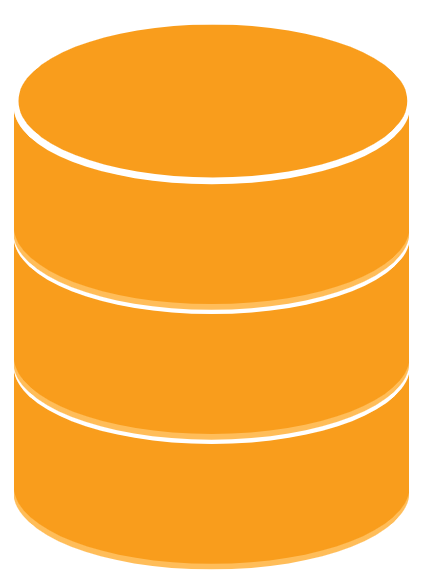 Architecture
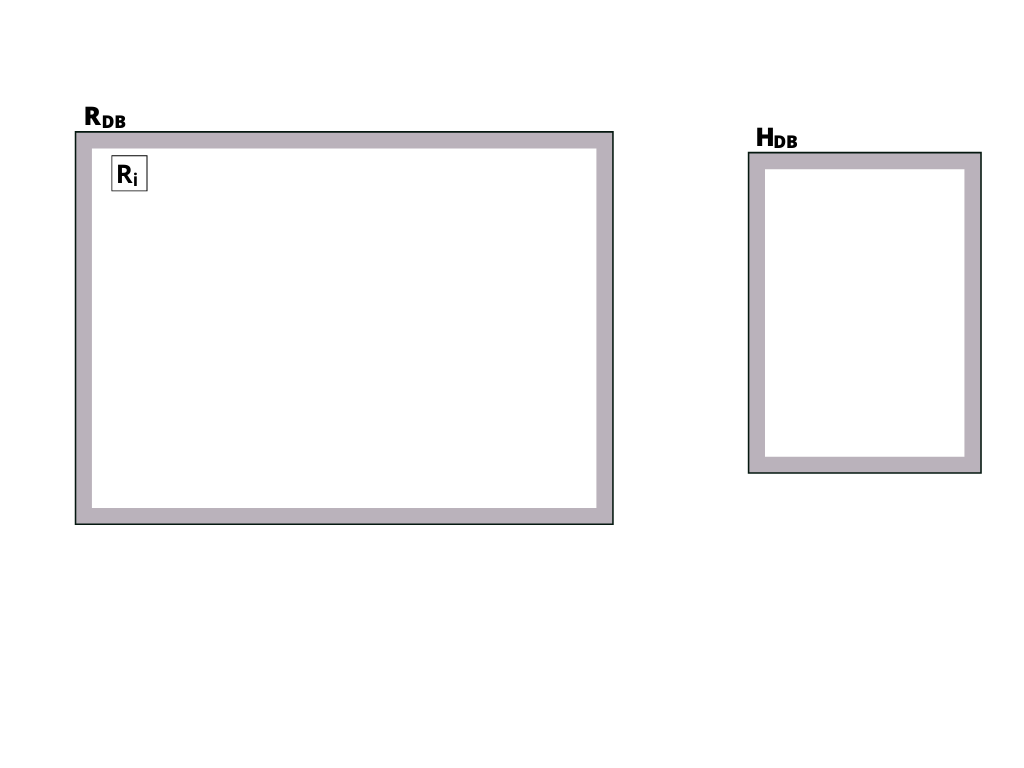 Code generator
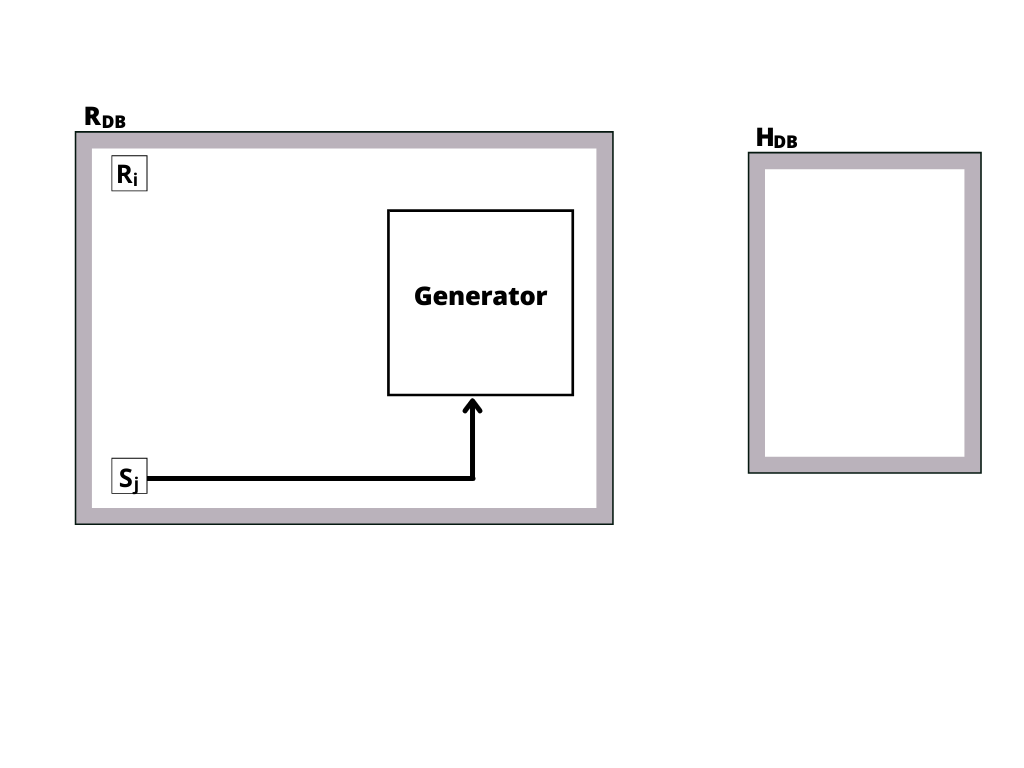 DML auditing
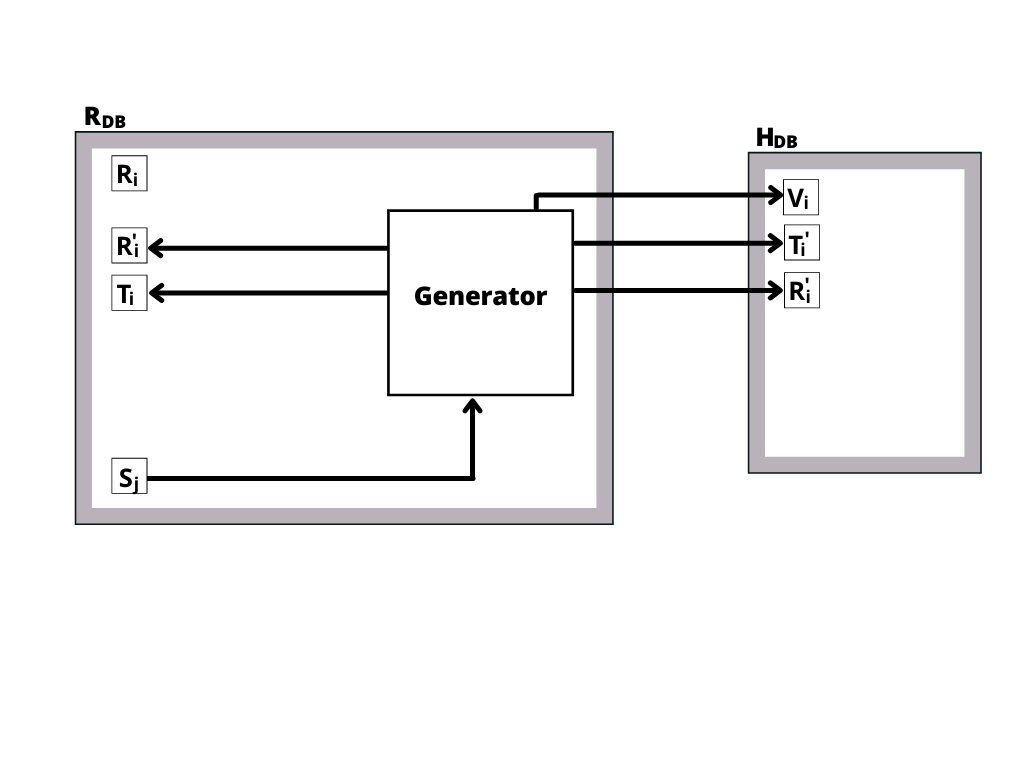 Backup History process
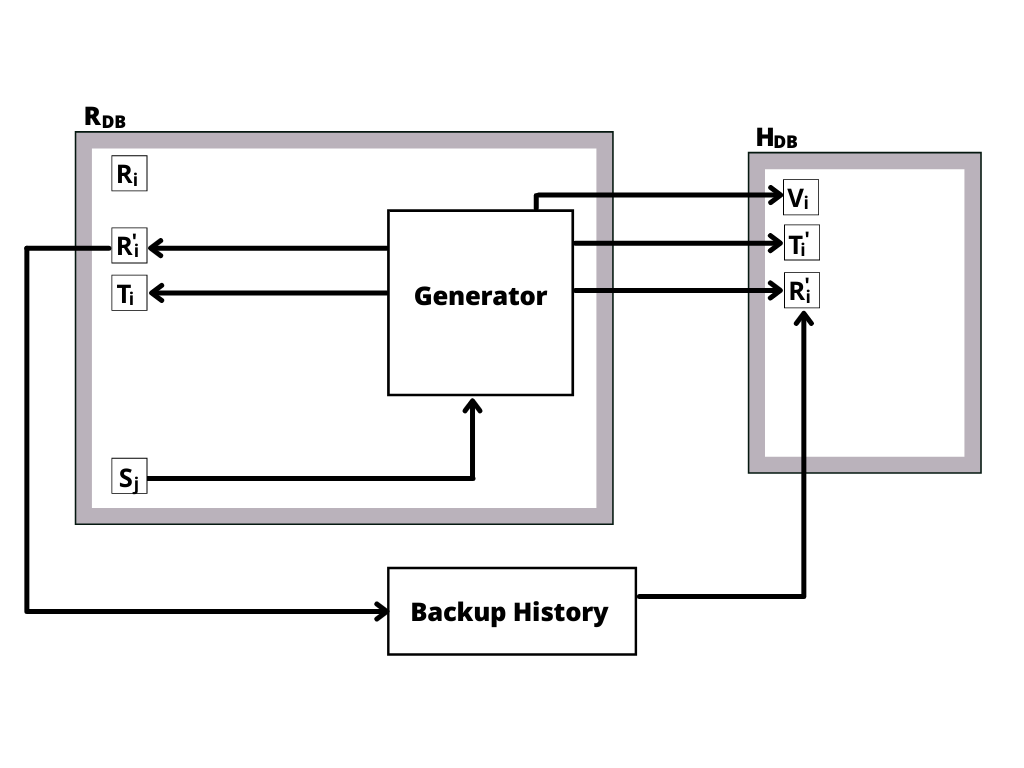 SQL auditing
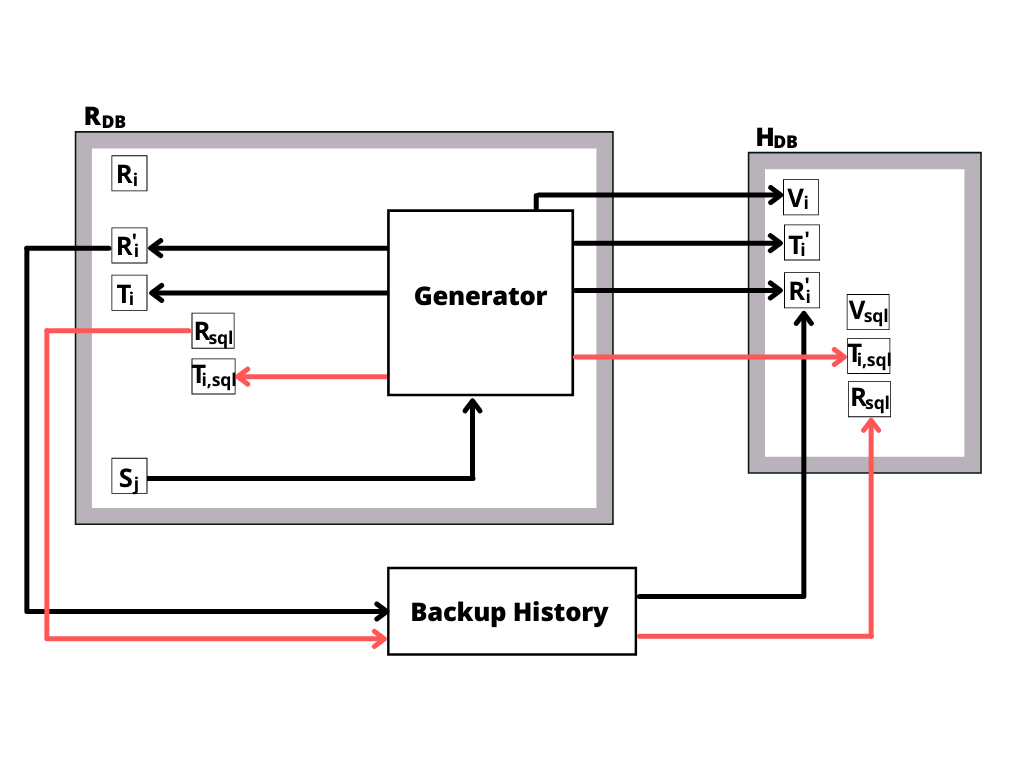 PERFORMANCE
Performance overhead
Testing - using Apache JMeter
Comparing duration of JDBC requests with audit on and off
1 thread, executing 1000 operations
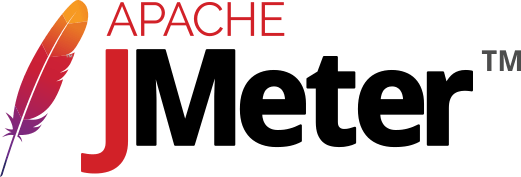 DML auditing
SQL auditing
Testing statments affect only a single row in relation
SQL auditing
Testing statments affect 100 rows in relation
Future work
Using audit trail collected with this method we can focus on:
implementation of reaction mechanism to prevent overstepping of given permissions or unwanted queries
process mining methods – in order to recognize processes in the system and define security measures
mechanisms and methods for investigation of complex, multi-user frauds
Questions?